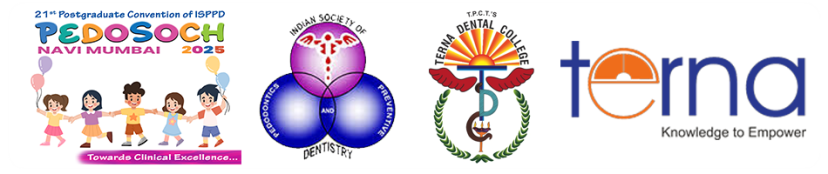 21st ISPPD National Postgraduate Convention - PedoSoch 2025
FONT TYPE
Calibri
Arial
Franklin Gothic
Lucida Sans Unicode

FONT SIZE
Not less than 20
CATEGORY :
Registration Number  :